RE3/1 & RE4/1 Service Installation during LS2
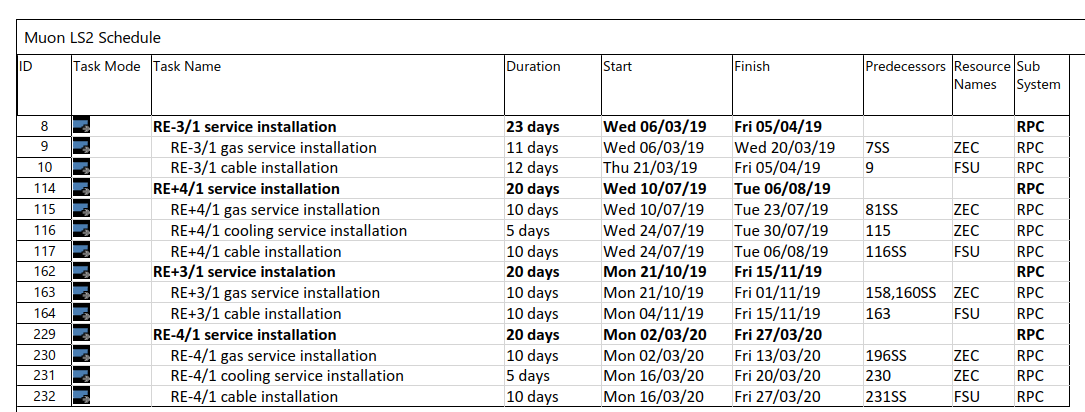 RE4 interventions during LS2
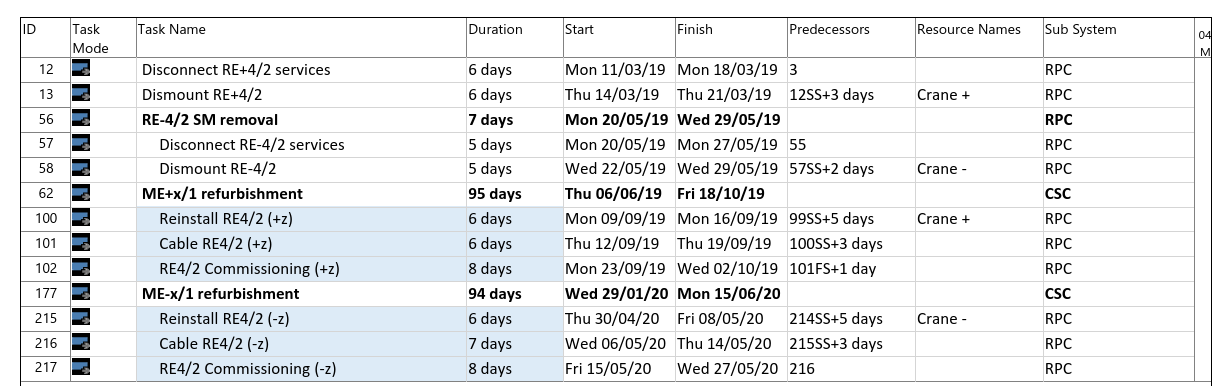